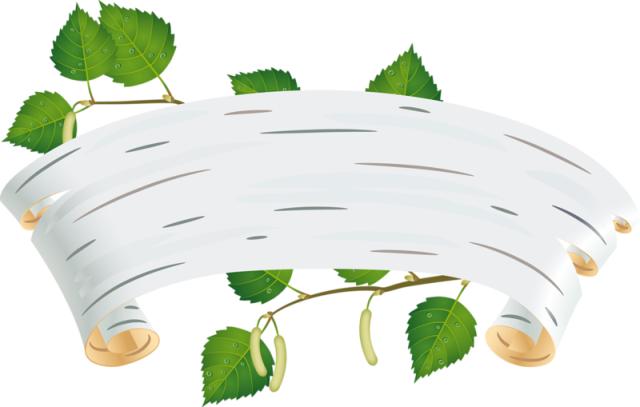 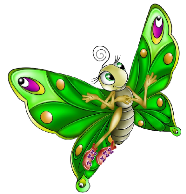 Эти разные
 насекомые
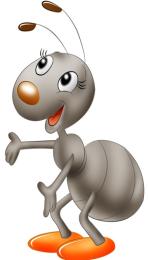 Интерактивная игра
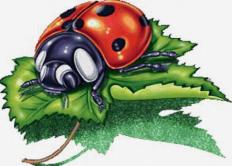 Какие первые живые существа появились на Земле более 400 млн. лет назад?
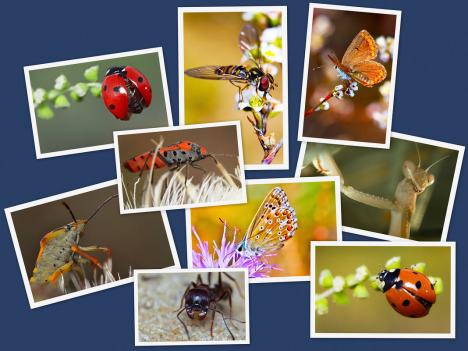 Насекомые
Рыбы
Животные
Динозавры
Какое насекомое притворяется мёртвым при нападении?
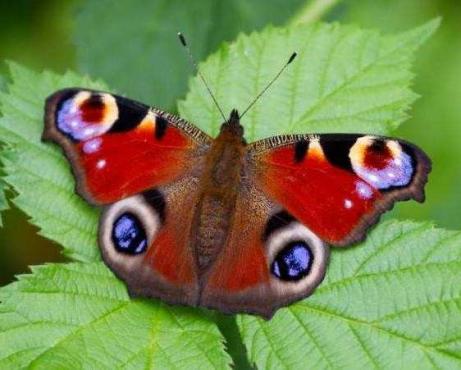 Стрекоза
Богомол
Бабочка
Светлячок
Какое насекомое обладает самым большим мозгом по отношению к своему телу?
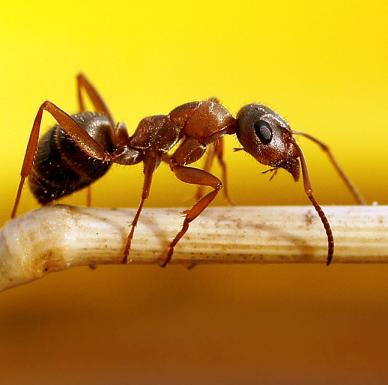 Комар
Муравей
Богомол
Гусеница
Какие насекомые узнают и находят друг друга с помощью световых сигналов?
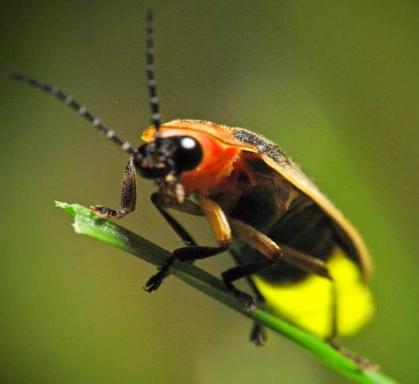 Кузнечик
Муравей
Гусеница
Светлячок
У какого полезного насекомого голова поворачивается во все стороны, даже видит назад?
Кузнечик
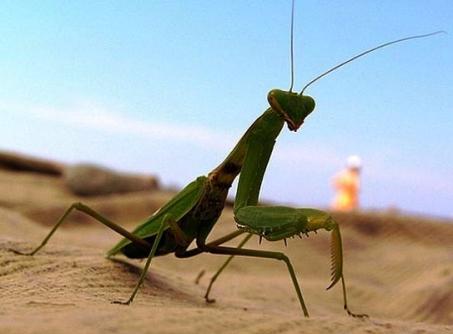 Богомол
Муравей
Гусеница
Какой жучок с американским названием угрожает урожаю картофеля?
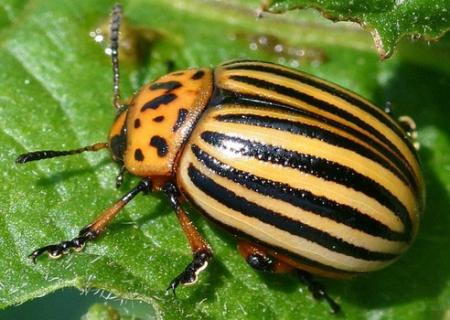 Колорадский
Долгоносик
Муравей
Кузнечик
Какое насекомое самое прожорливое?
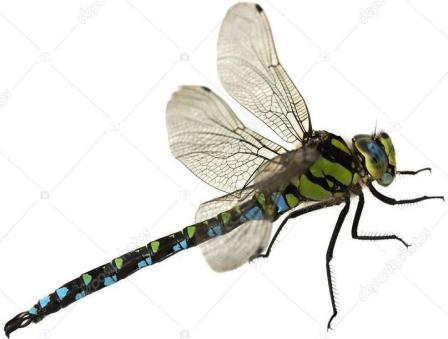 Муравей
Богомол
Стрекоза
Светлячок
Какое насекомое живёт дольше всех?
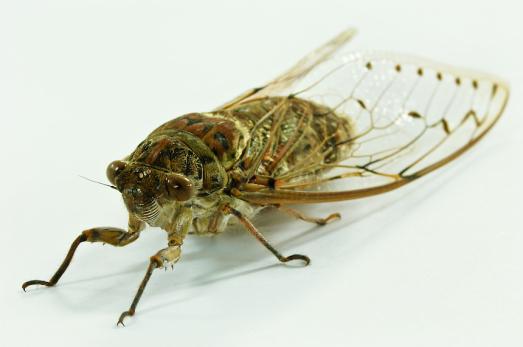 Кузнечик
Шмель
Бабочка
Цикада
Кто над нами вверх ногами?
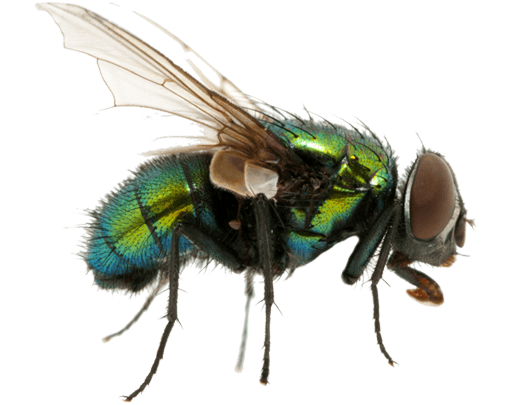 Мухи
Муравьи
Кузнечики
Тараканы
Какое насекомое помогает человеку собирать мёд?
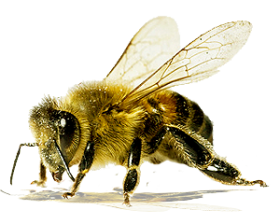 Кузнечик
Пчела
Шмель
Оса
Какое насекомое восполняет потерю жидкости, высасывая слёзы у спящих животных?
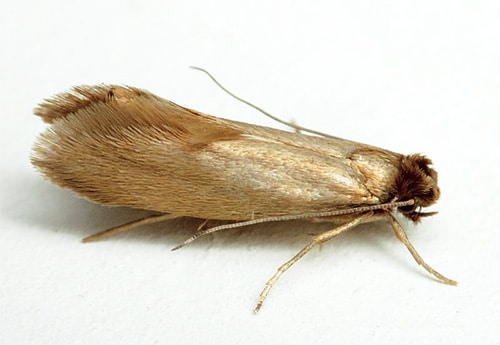 Овод
Комар
Бабочка
Моль
У кого ухо на задних лапках?
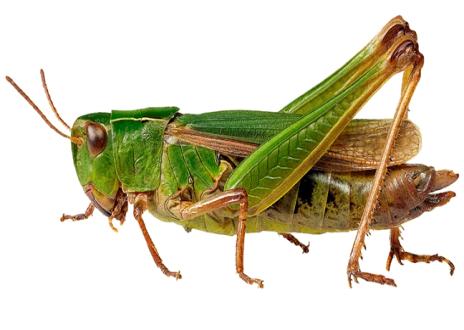 У муравья
У пчелы
У кузнечика
У светлячка
Какой жук носит название того месяца, в котором родился?
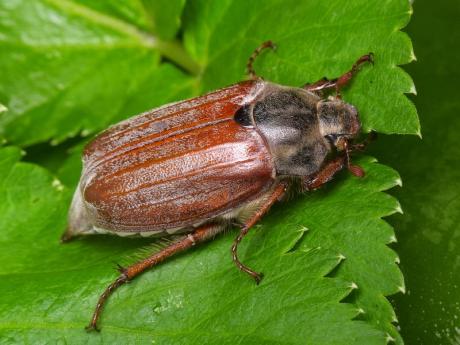 Майский жук
Жук-олень
Голиаф
Скорпион
Какое насекомое испанцы называют смешным словом «кукарача»?
Муравья
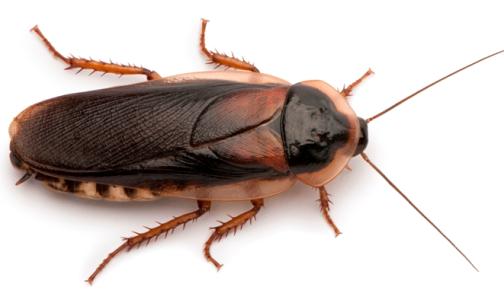 Комара
Бабочку
Таракана
Какие насекомые строят самые высокие сооружения в природе?
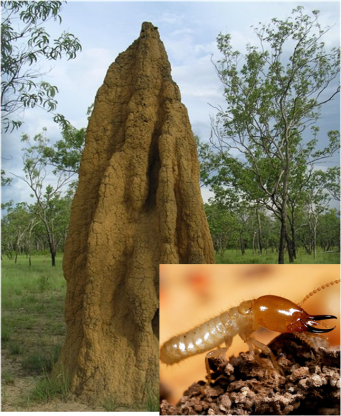 Кузнечики
Пчелы
Шмели
Термиты
Какое насекомое, подвергаясь нападению, впрыскивает пахнущую жидкость из коленных суставов своих ног?
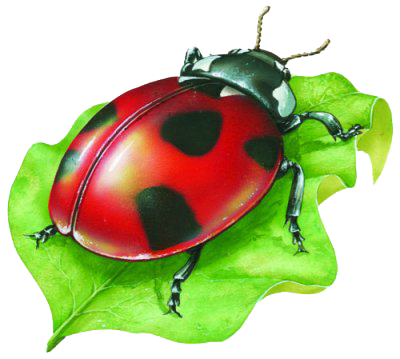 Муравей
Богомол
Божья коровка
Светлячок
Какое насекомое за хищный нрав и схожую окраску называют «летающими тиграми»?
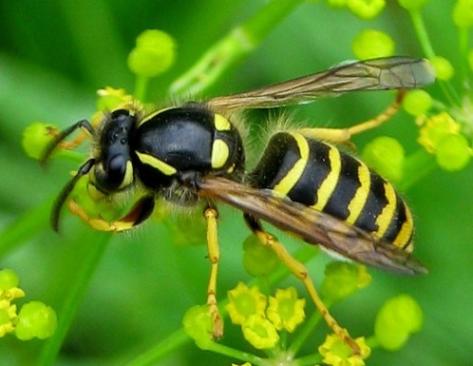 Кузнечик
Оса
Шмель
Пчела
Какое насекомое скользит по воде и не тонет?
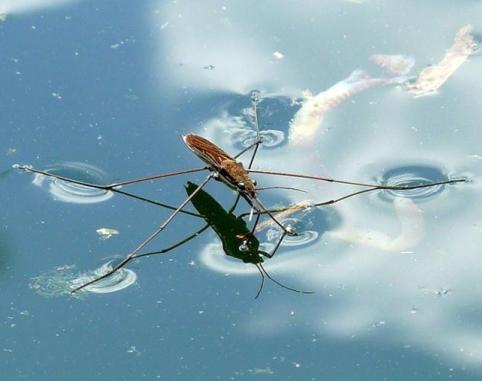 Водомерка
Жук-олень
Голиаф
Сороконожка
После укуса какого насекомого, кожа зудит и чешется?
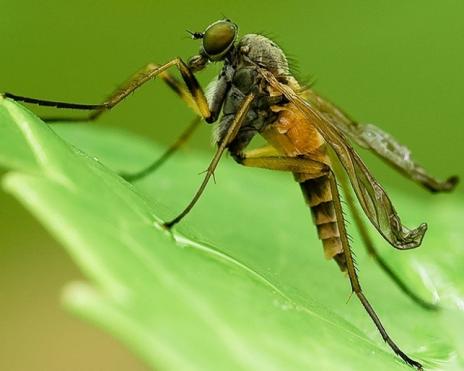 Муравей
Богомол
Комар
Жук олень
Какое насекомое является самым тяжёлым, вес которого достигает 100 грамм?
Жук златка
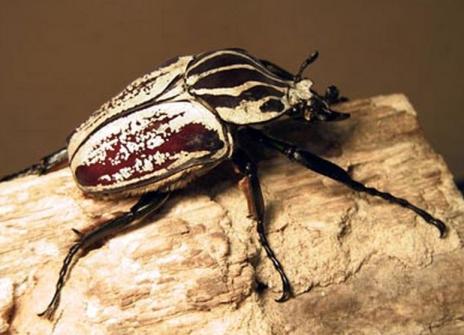 Жук олень
Жук носорог
Жук голиаф
Хищный жук, который получил свое название оттого, что умеет очень быстро бегать.
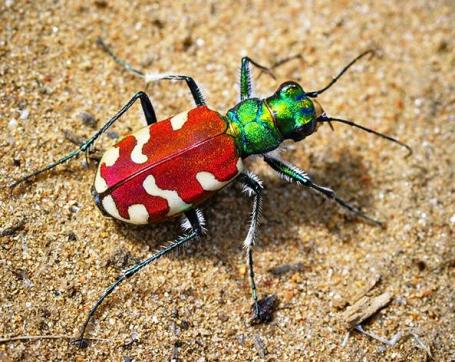 Кузнечик
Жук скакун
Шмель
Саранча
У этого жука на голове мощные челюсти, похожие на рога.
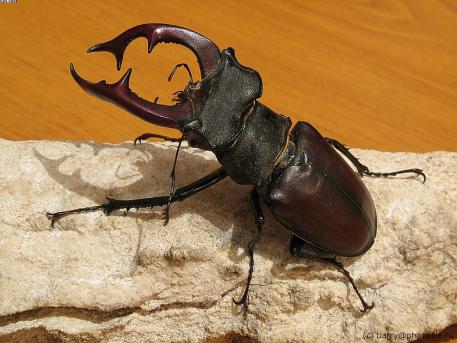 Жук олень
Жук слон
Муравей
Жук короед
У какого насекомого золотистые глаза?
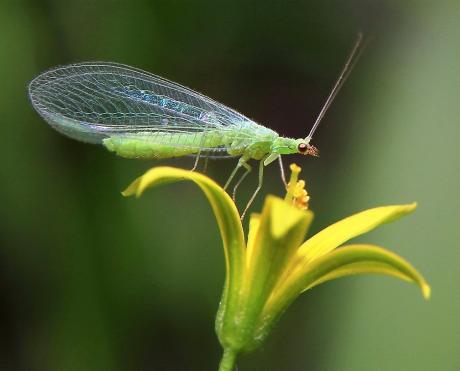 У муравья
У кузнечика
У златоглазки
У муравья
У какого насекомого огромные глаза, большущие челюсти и длинная гибкая шея?
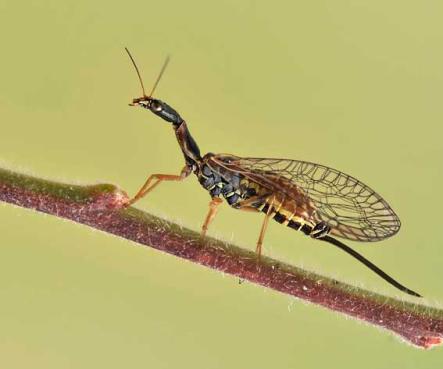 У кузнечика
У верблюдки
У златоглазки
У саранчи
Интернет ресурсы
Веточка
Берёзовые листья с корой 
Зелёная бабочка 
Муравей   
Насекомые 
Бабочка 
Муравей1
Светлячок
Богомол   
Колорадский жук  
Стрекоза 
Цикада 
Муха
Пчела 
Моль 
Кузнечик 
Майский жук
 Таракан 
Термит 
 Термитник
 Божья коровка  
Комар
Оса
 Водомерка
 Жук олень 
Златоглазка 
Верблюдка